2. ženska sklanjatev
tip: PESEM (stalen naglas)   









Naloga v učbeniku: 91/7, 8
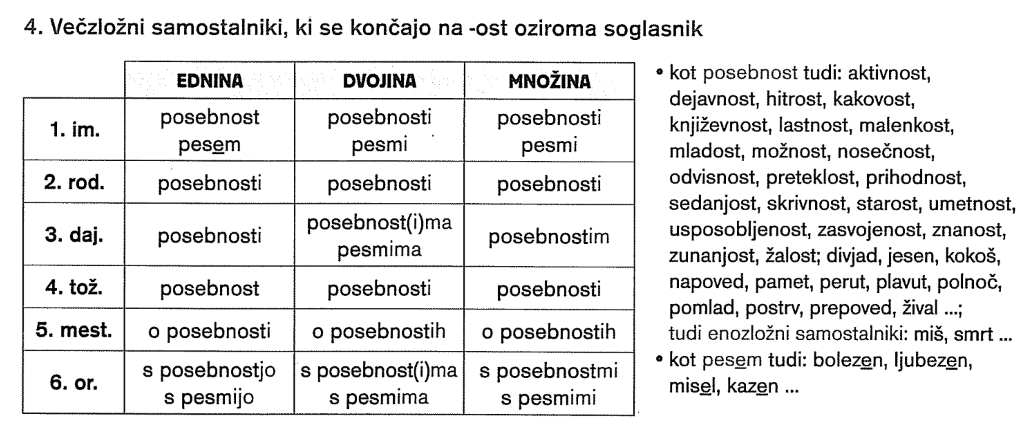 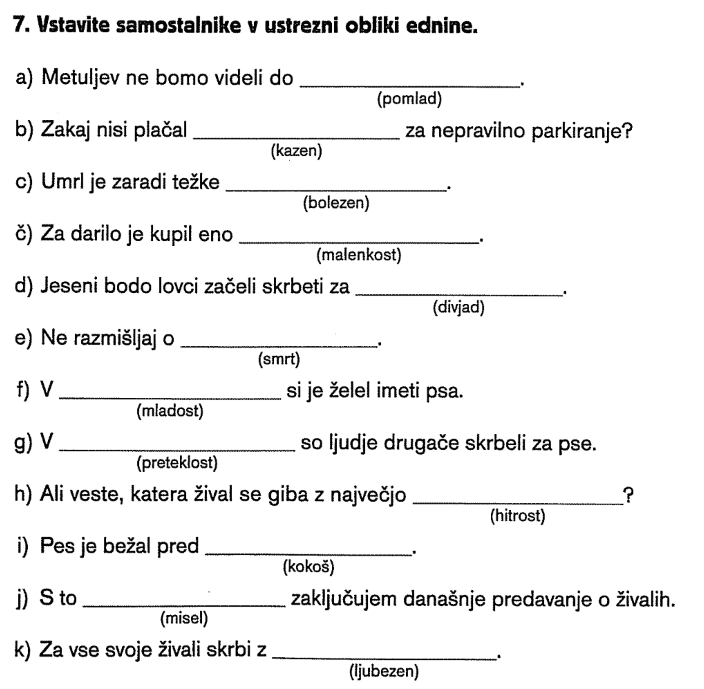 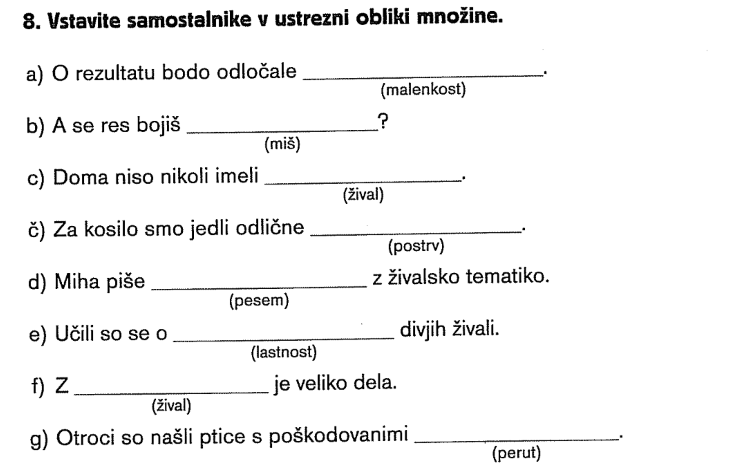 …
2. tip: SMER (premičen naglas)







Naloga v učbeniku: 92/9, 10
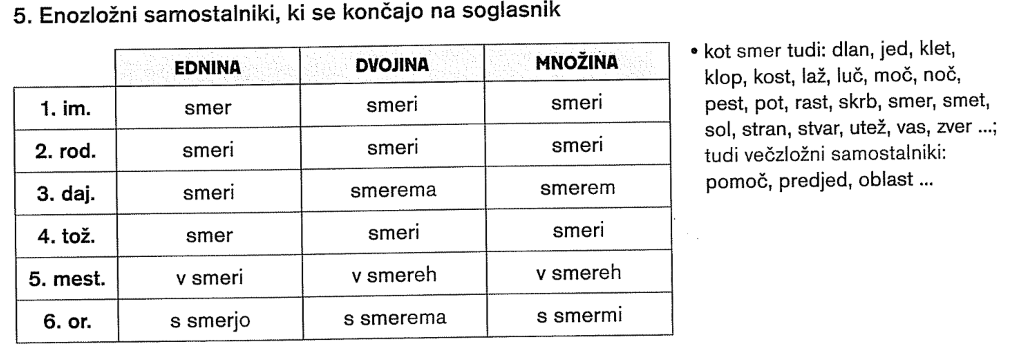 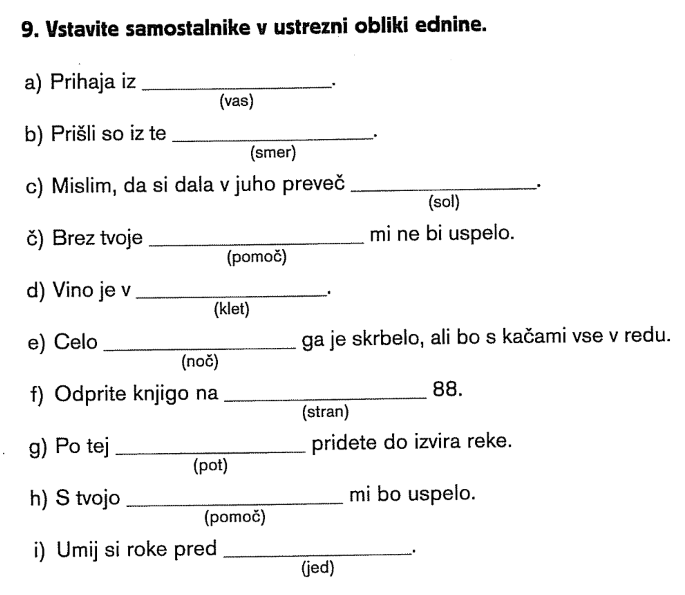 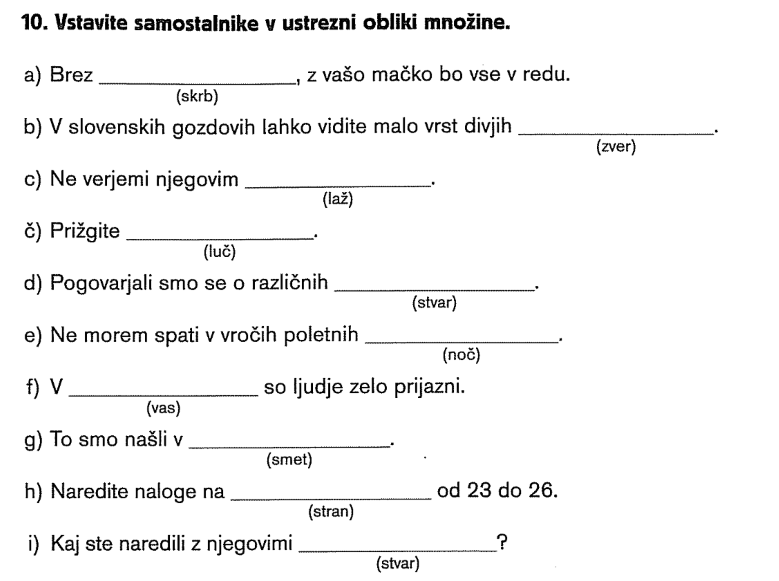 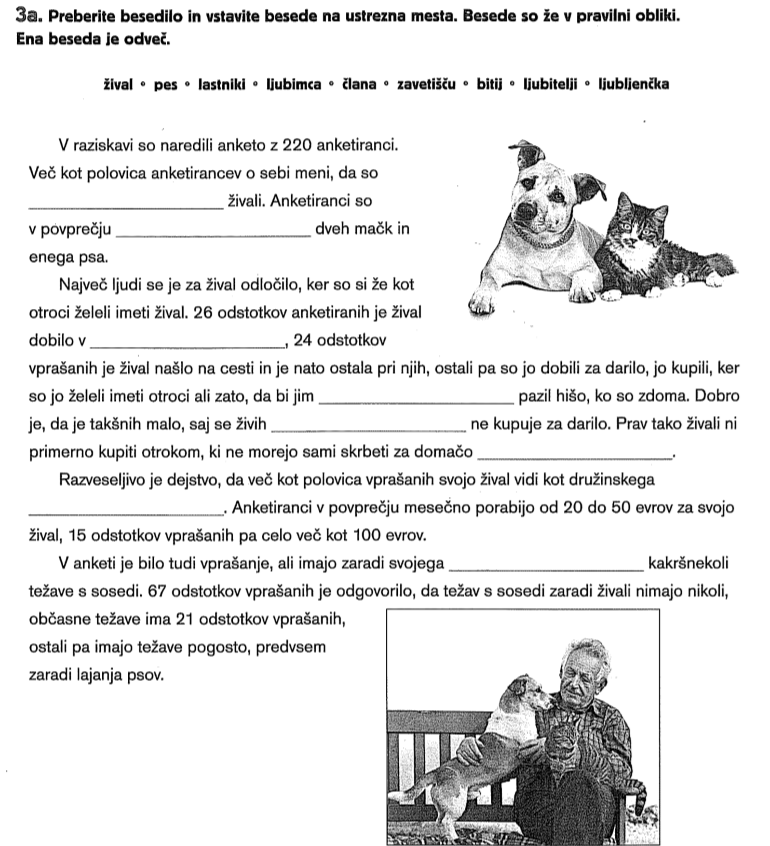 .
Naprej pa v slovenščini, 28/3a
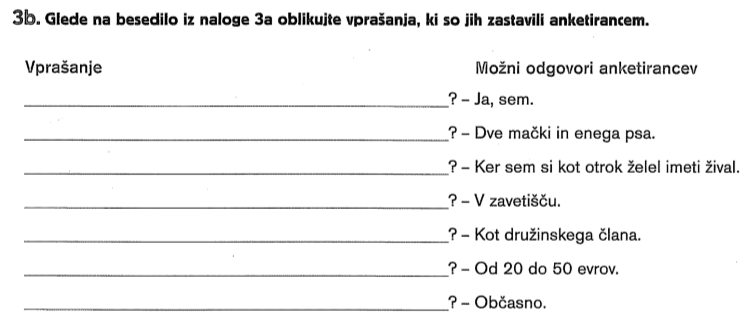 .
Naprej pa v slovenščini, 27/3b